CALIS第13届引进数据库培训周
EBSCO 数据库
培训师：蒋哲 
sjiang@ebsco.com
大纲
2015数据库内容更新说明
重点功能演示
认识支持服务与EBSCO WebEx在线培训
1-1
2015数据库内容更新说明-AS系列
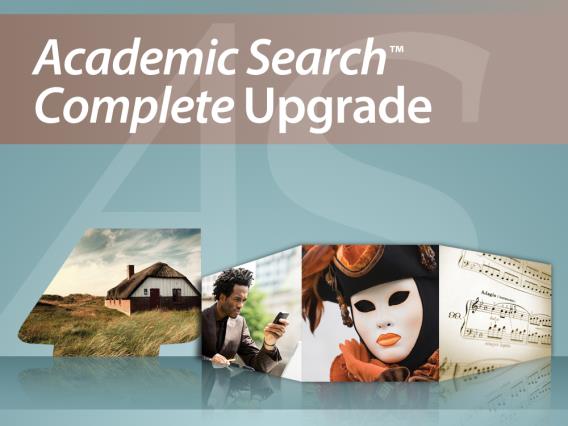 系列
全球最大的综合学科全文数据库之一
Academic Search 系列数据库
Compared on Jan 2015
Academic Search 系列全文数据库为主要的的文摘型数据库提供了全文，以下为与社会科学相关
Academic Search 系列全文数据库为主要的的文摘型数据库提供了全文，以下为与科学相关
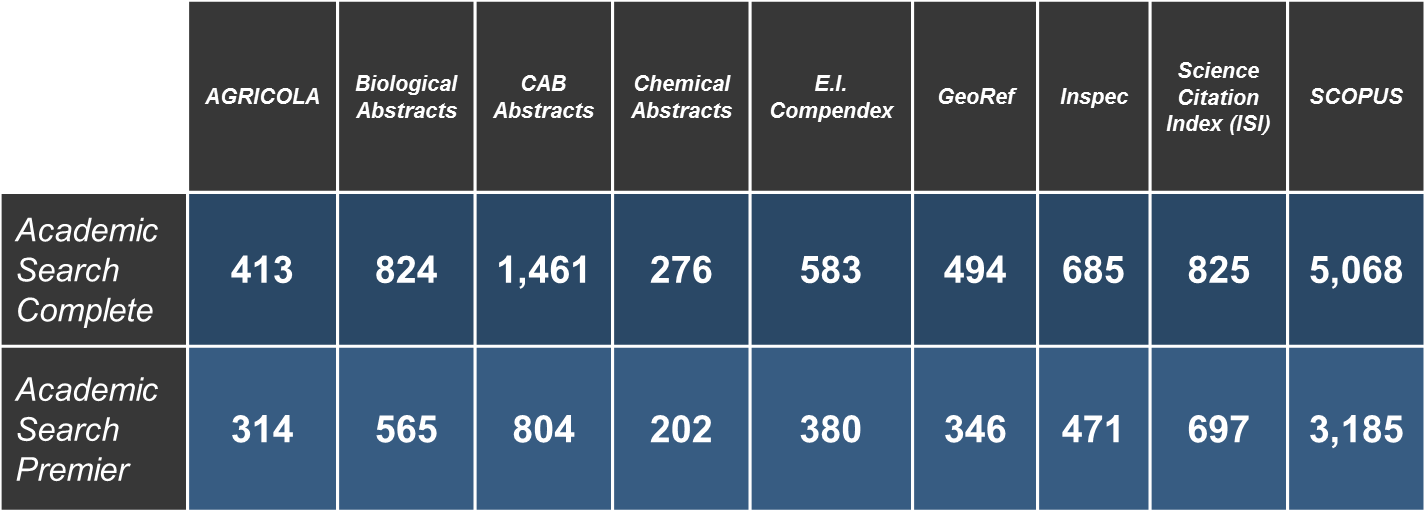 1-2
2015数据库内容更新说明-BS系列
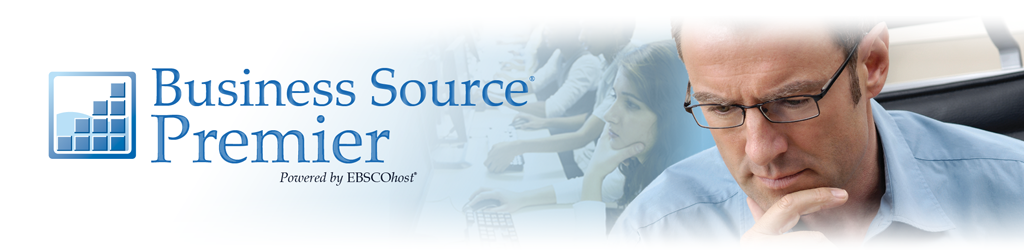 Business Source Premier & Business Source Complete
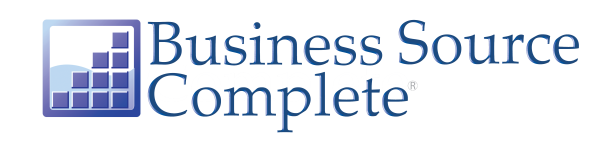 Figures as of Nov 18, 2014
Top Five General Business Magazines
BusinessSource CompleteFull Text Coverage
Magazine Name
Journal Name
Active Full Text,NO Embargo
Bloomberg Businessweek
Forbes
Active Full Text,NO Embargo
Fortune
Active Full Text,NO Embargo
Harvard Business Review
Active Full Text,NO Embargo
Money
Active Full Text,NO Embargo
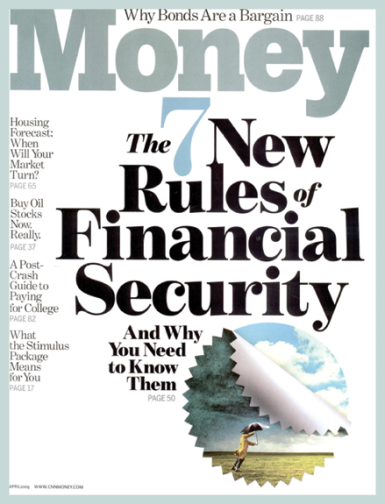 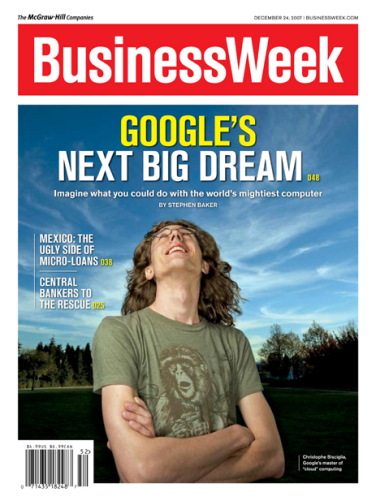 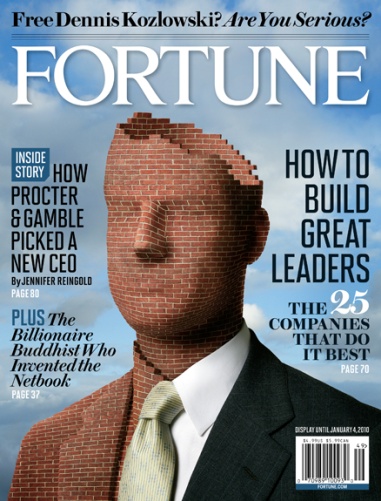 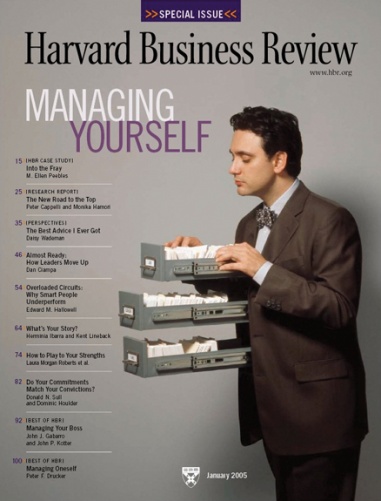 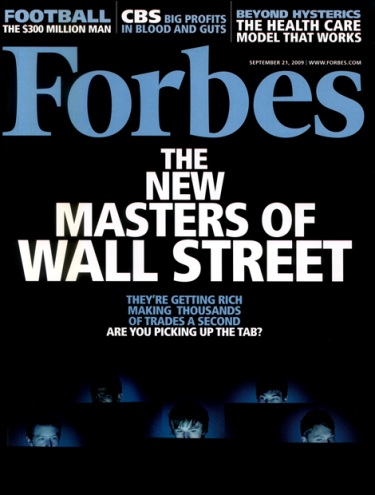 2-1
建立个人文件夹
重点功能演示
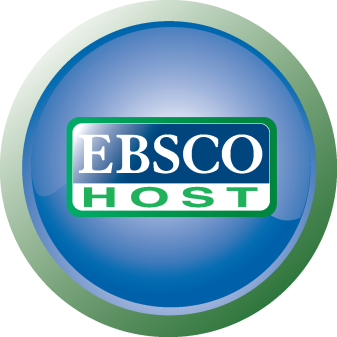 因现在常有跨领域研究的需求，在选择数据库的时候，建议全选同時查找
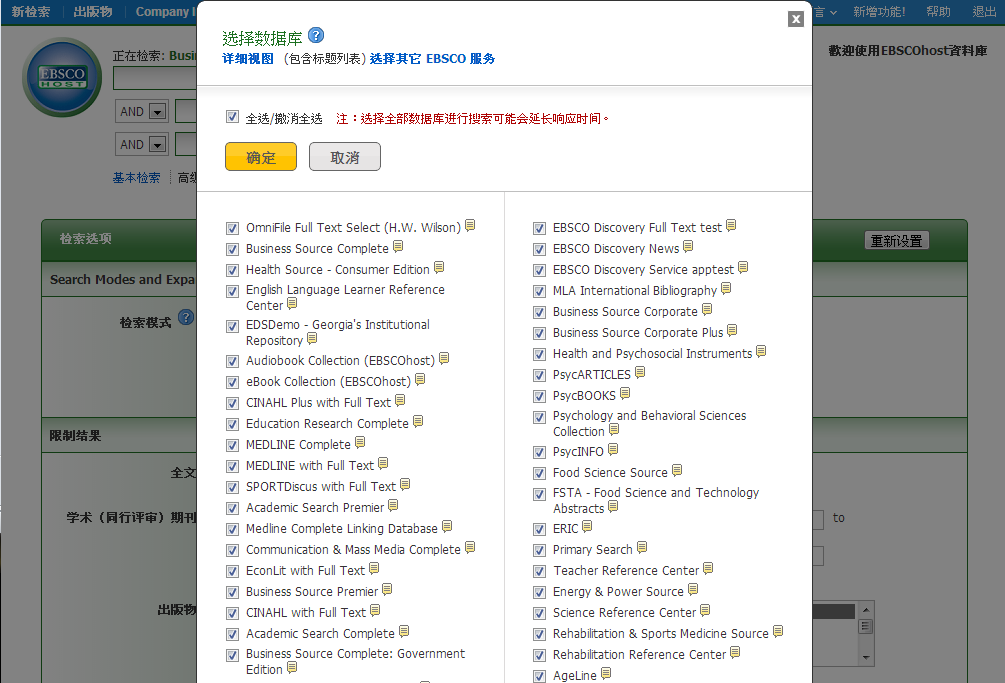 没有选择数量上的限制。若单位有订购电子书也可以勾選，同時查找。
选择适合自己的接口语言
可随时自行切换
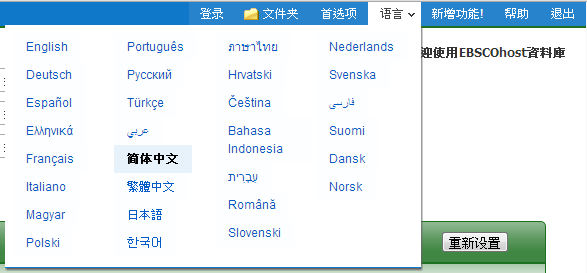 建议使用前先登录我的文件夹
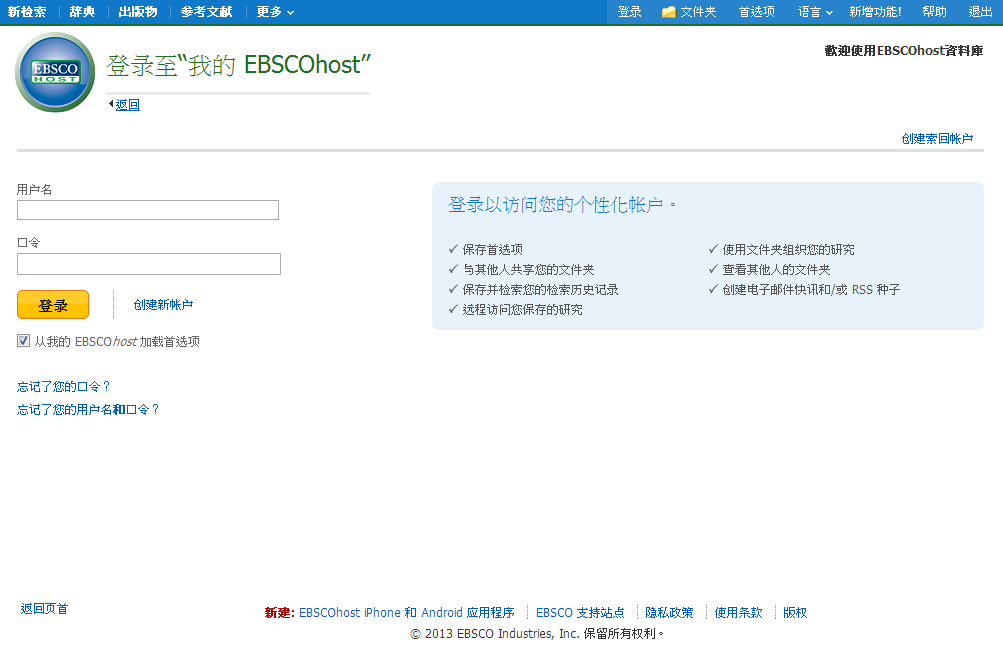 我的文件夹不能跨校登录
登入”个人文件夹“时，勾选从我的 EBSCOhost 加载首选项，之前在首选项所做的设定均会保留
可输入中英文，每个字段均须填写
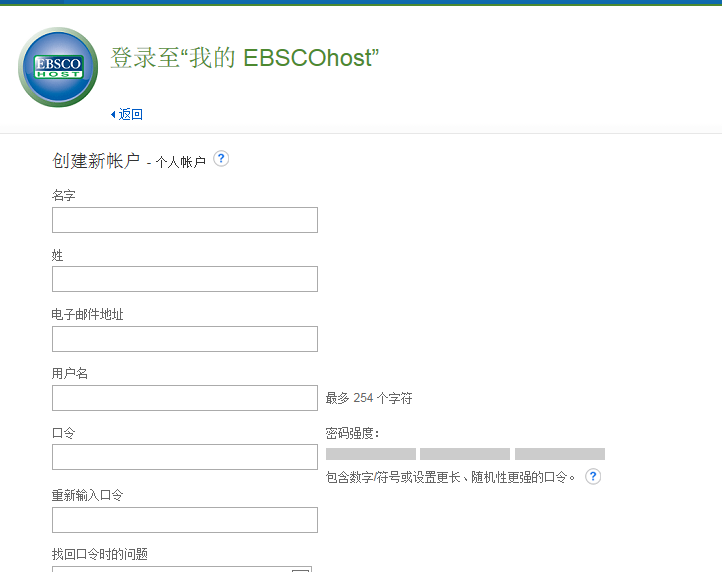 可自行申请无需审核
可保存搜寻的结果并建立子文件夹
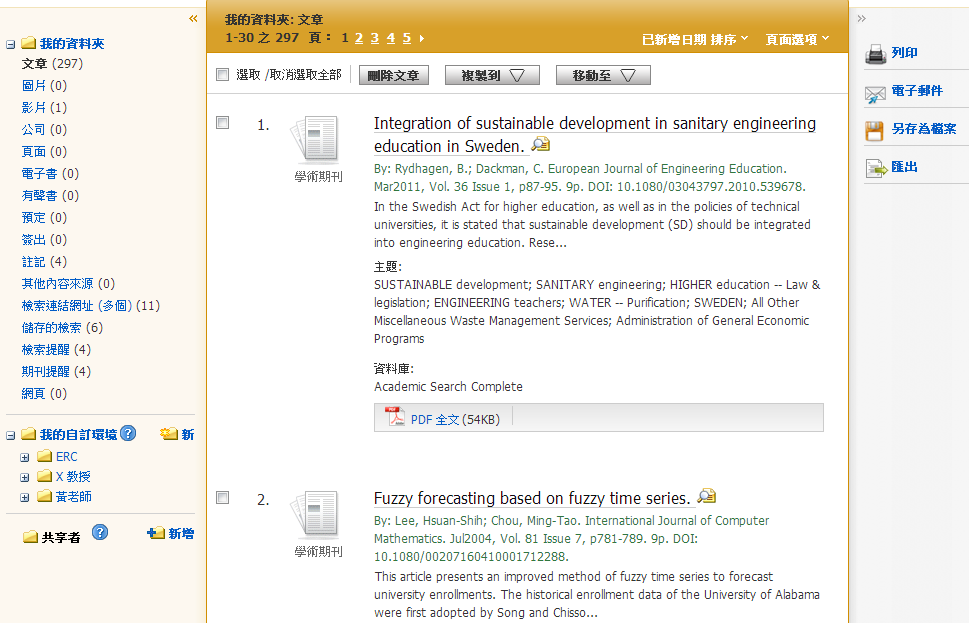 不能添加引文讯息
个人文件夹可以记录您的首选项
可将电邮与常用格式先设好
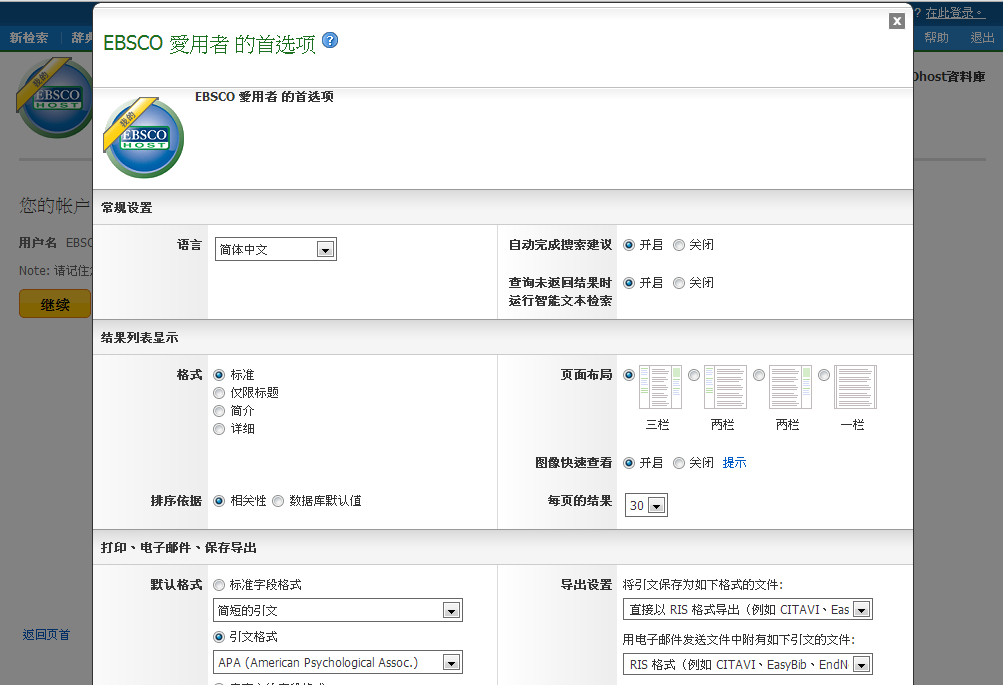 2-2
检索范例
重点功能演示
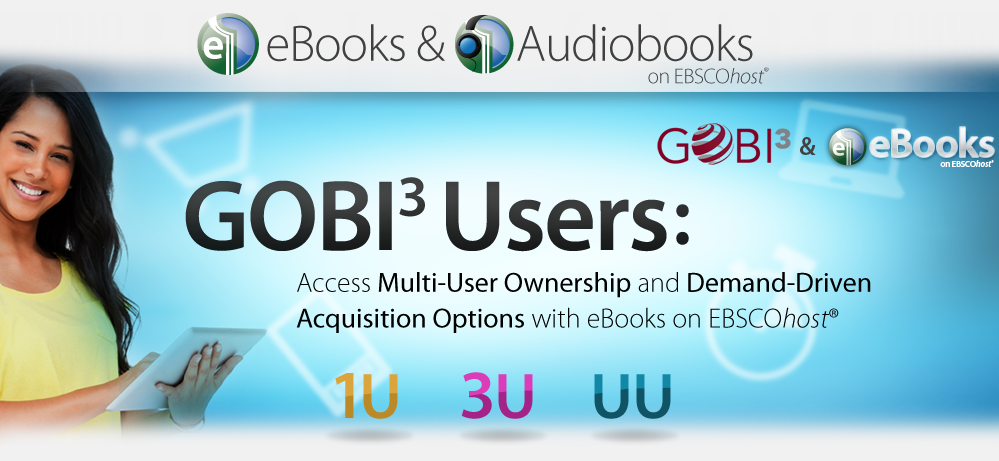 找期刊：
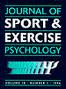 Journal of Sport & Exercise Psychology
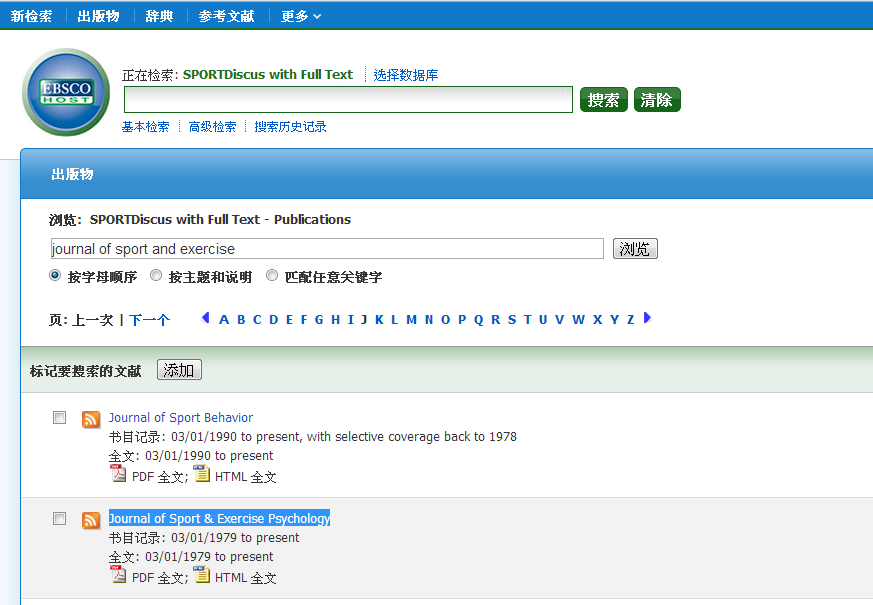 設定期刊提醒
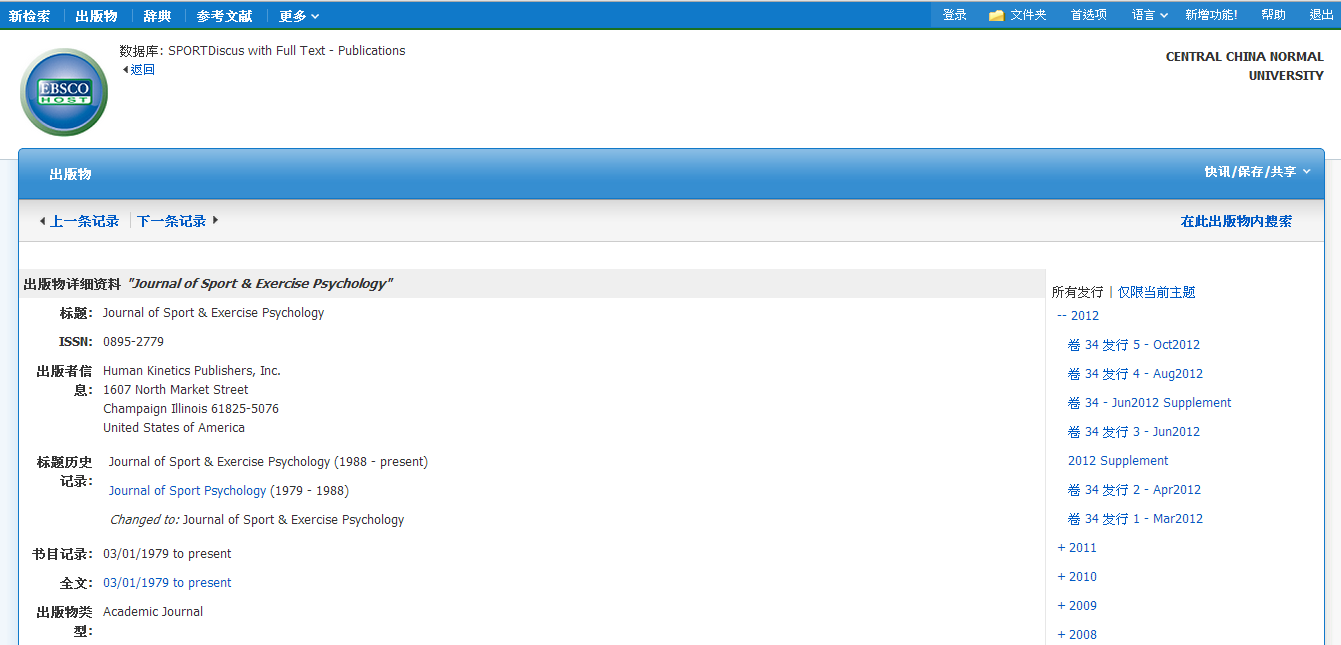 找文章：
Wilber, R. L., & Pitsiladis, Y. P. (2012). Kenyan and Ethiopian Distance Runners: What Makes Them So Good?.International Journal Of Sports Physiology & Performance, 7(2), 92-102.
基因的问题?
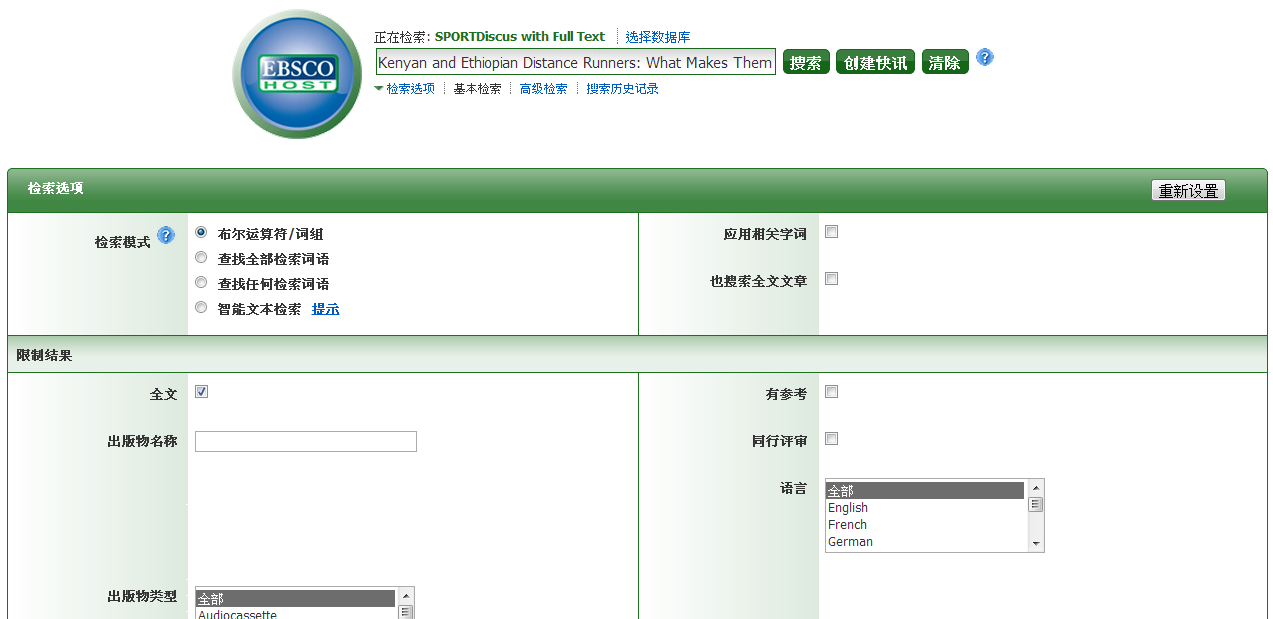 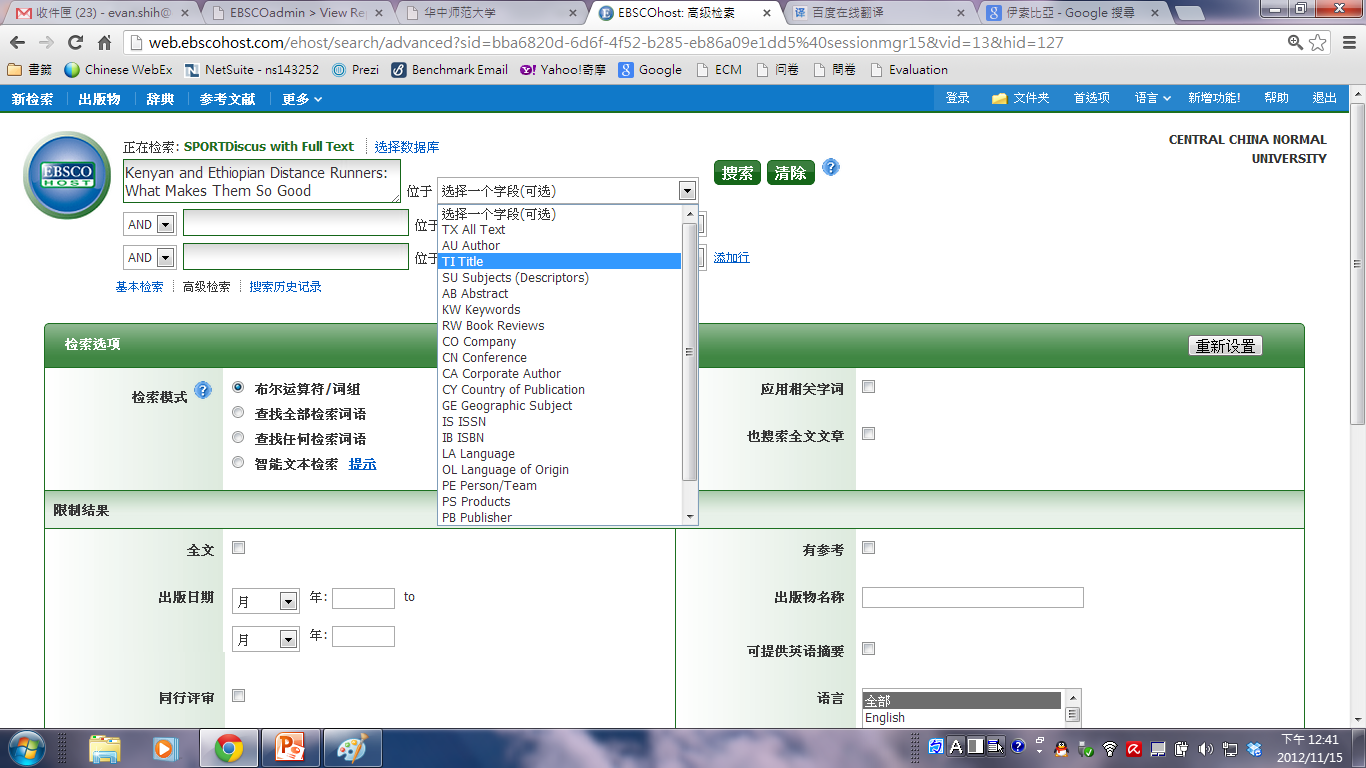 出版物类型可以在高级检索中的限制结果选择
左上方的选项可以查找特定的内如，如公司概况
做研究：
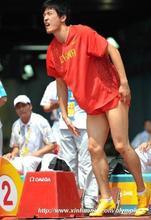 刘翔受伤了
1.先查辞典：
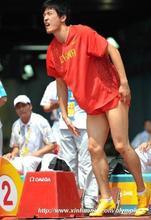 跟腱 
Heel tendon
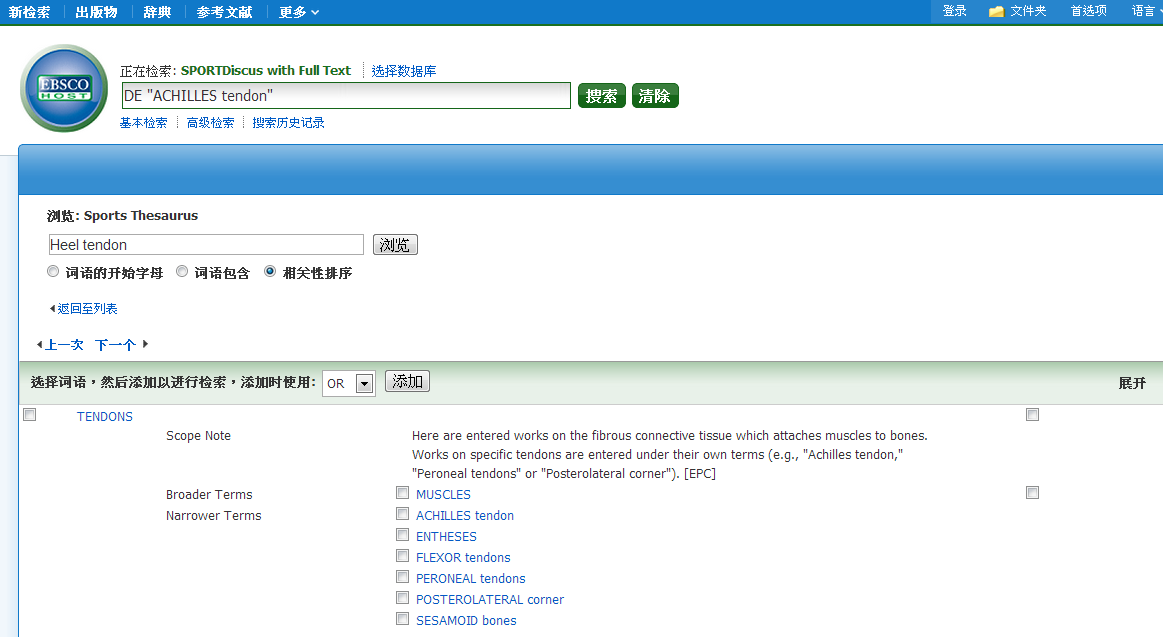 可查找到相关的字汇并了解词汇间的上位词与下位词
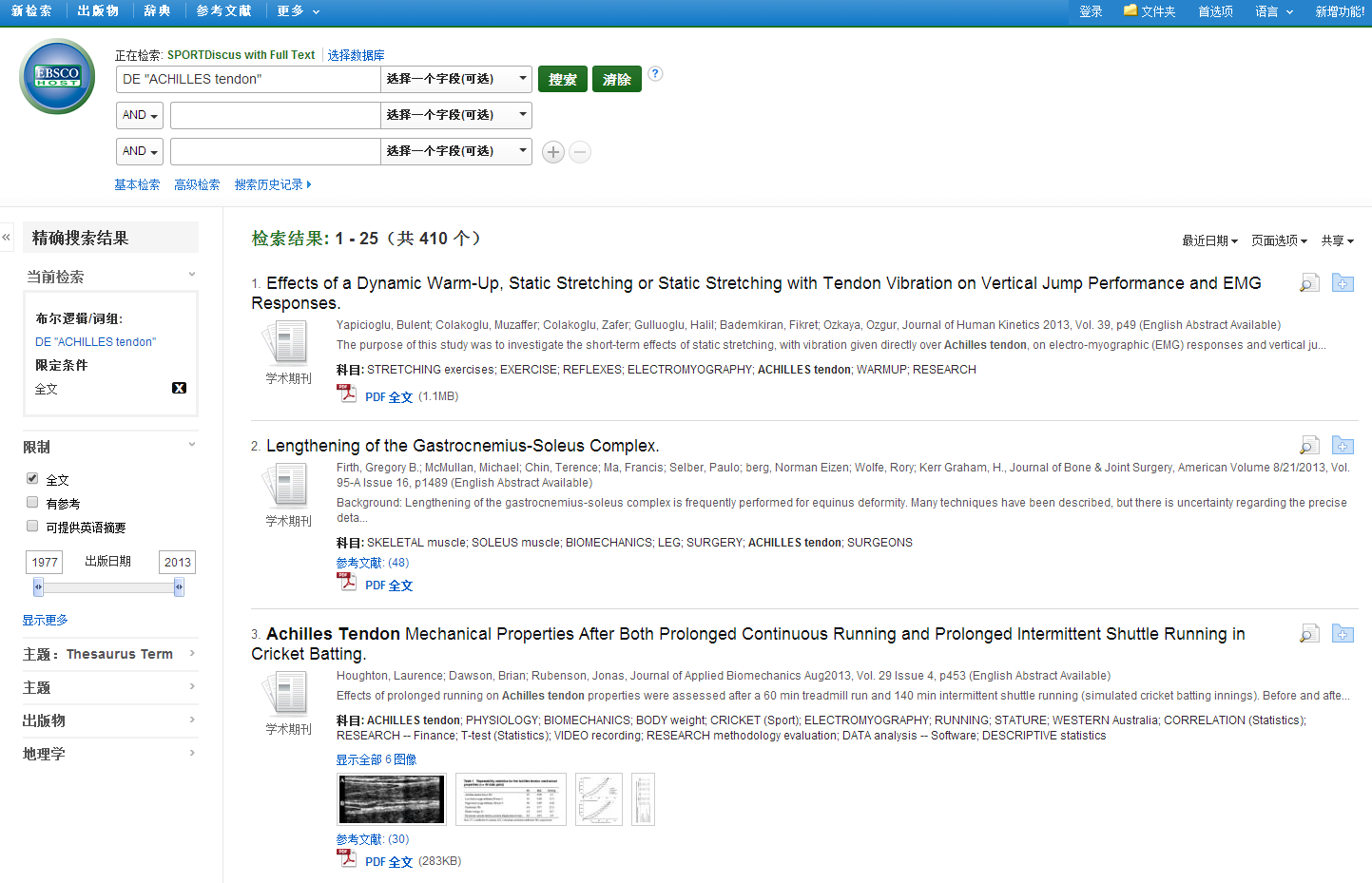 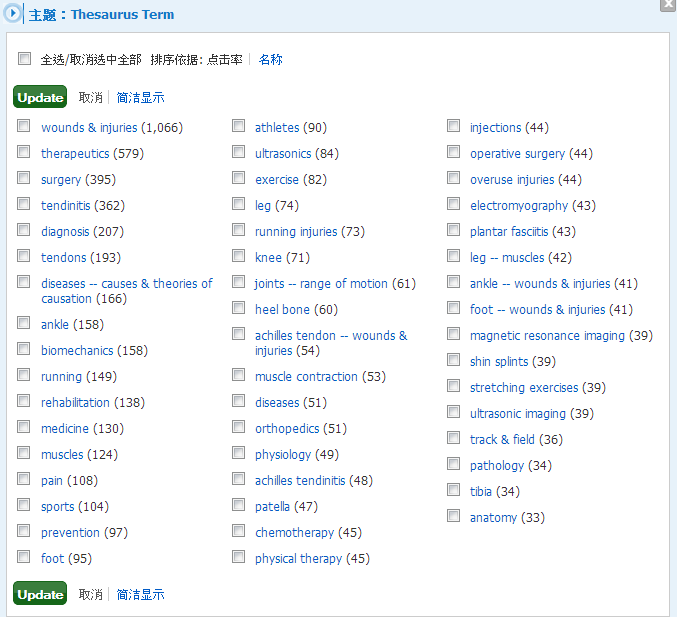 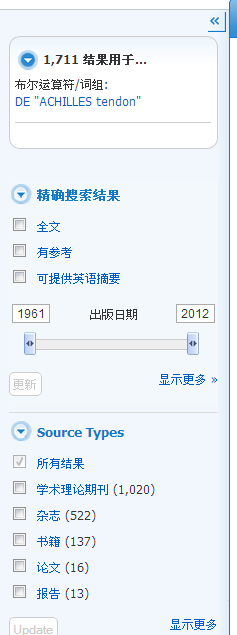 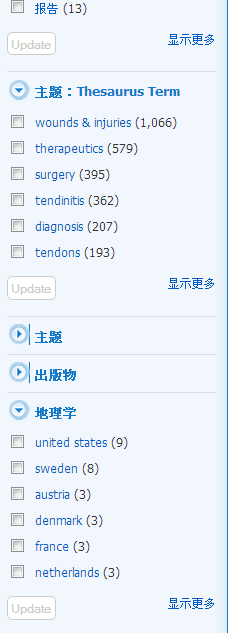 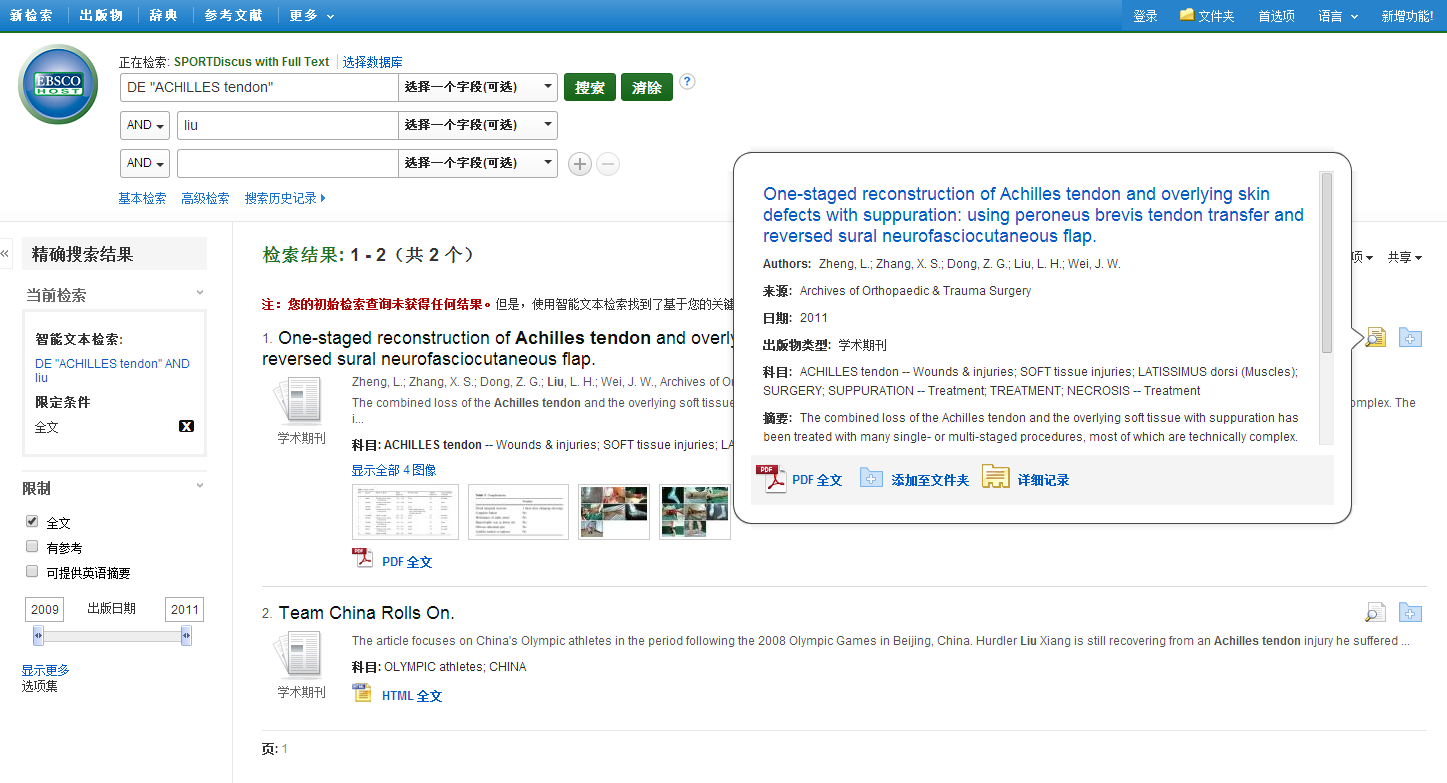 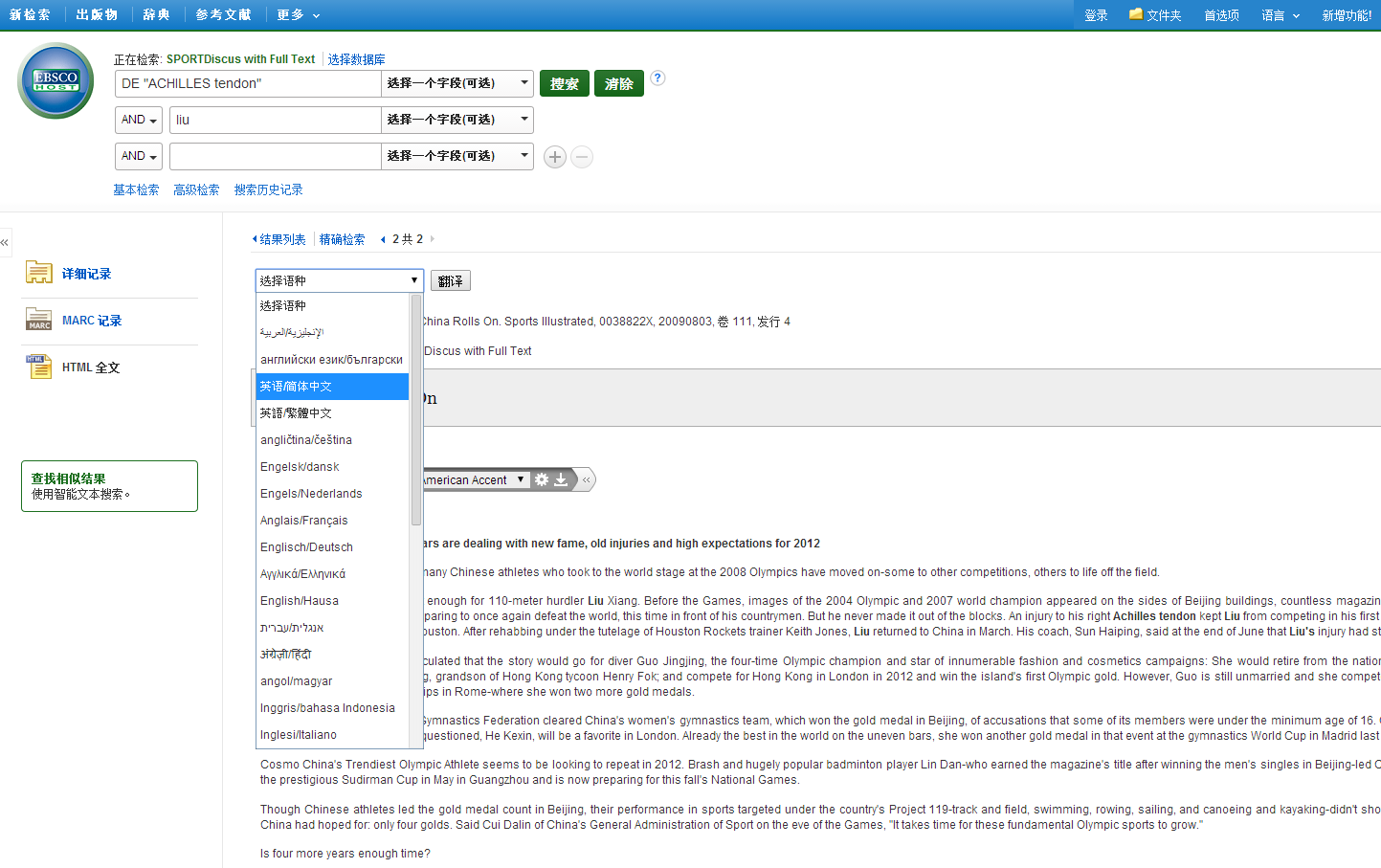 若开启的是HTML全文，另有翻译及朗读等功能，并可下载朗读好的mp3檔
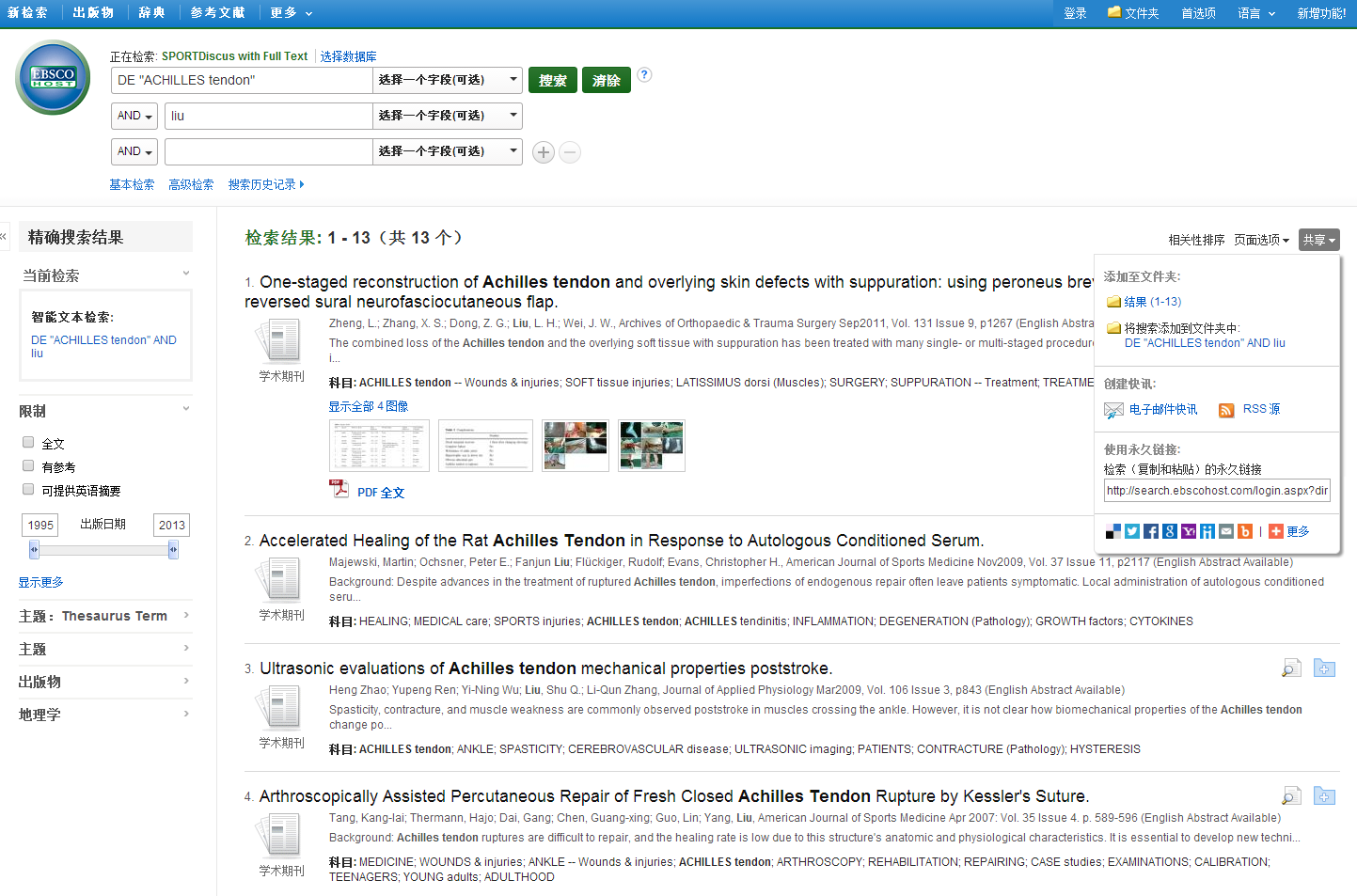 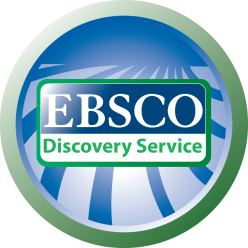 2-3
发现服务
重点功能演示
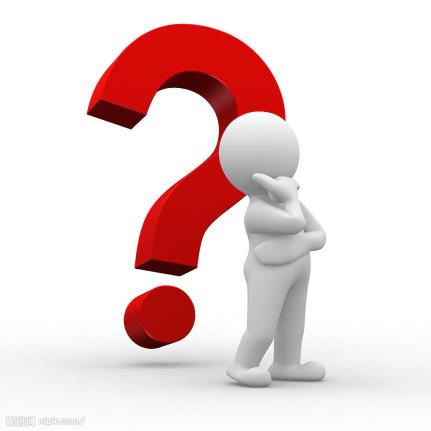 老师，图书馆数据库这么多，怎么同时查找?
以中山大学为例：global warming
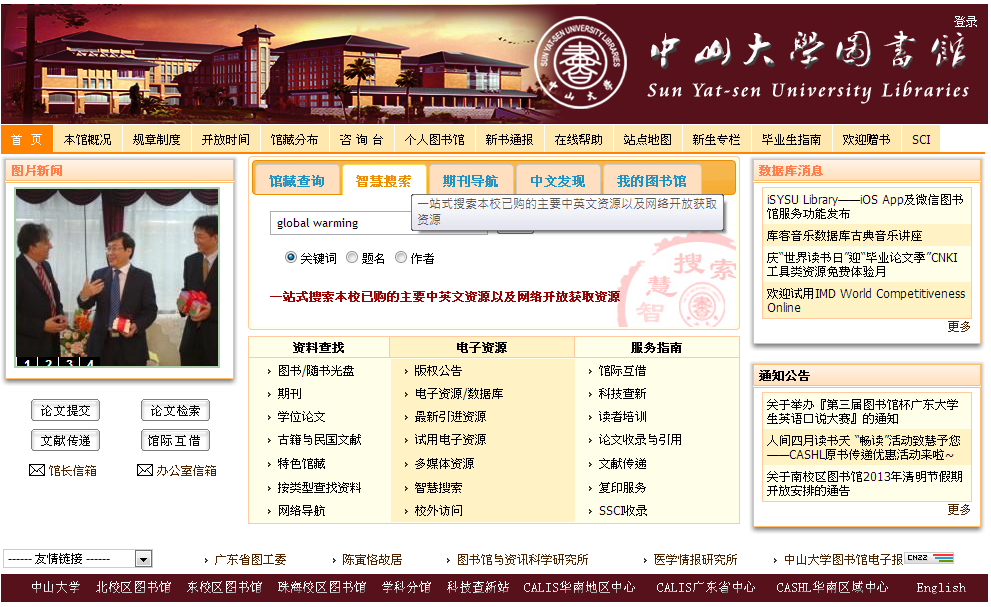 可连同纸本馆藏一并查找
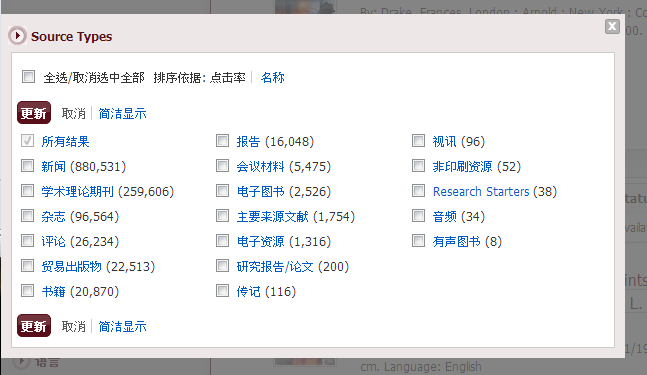 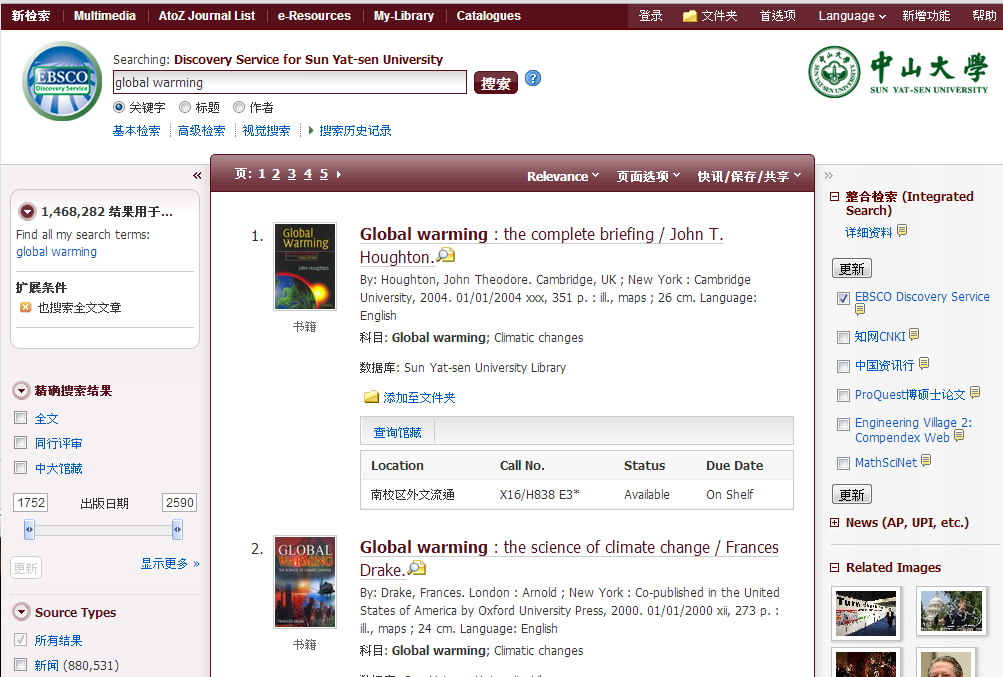 可限定只查找馆内订购的资源，搜寻结果也以学术期刊为主
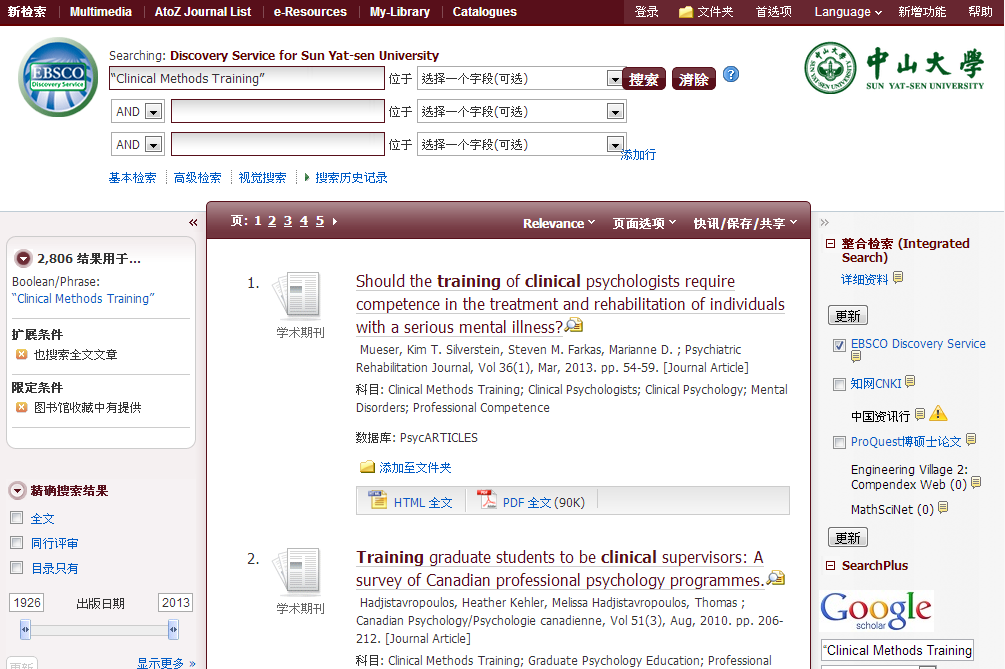 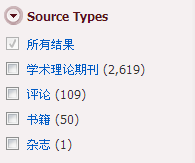 A-Z期刊目录导航：方便读者一次查找馆内订购的期刊
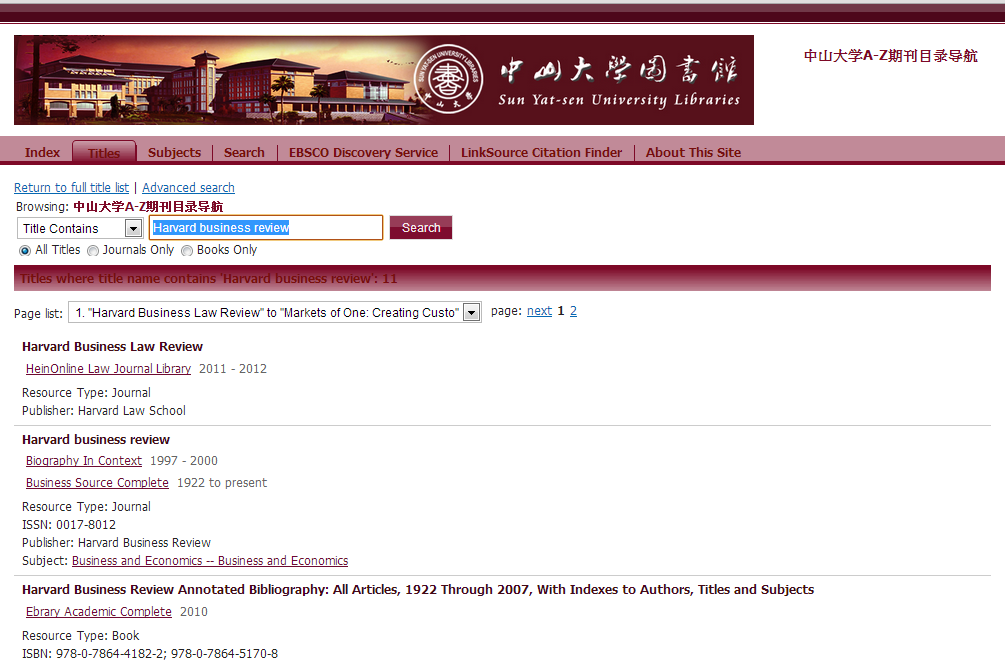 2-4
移动设备检索
重点功能操作说明
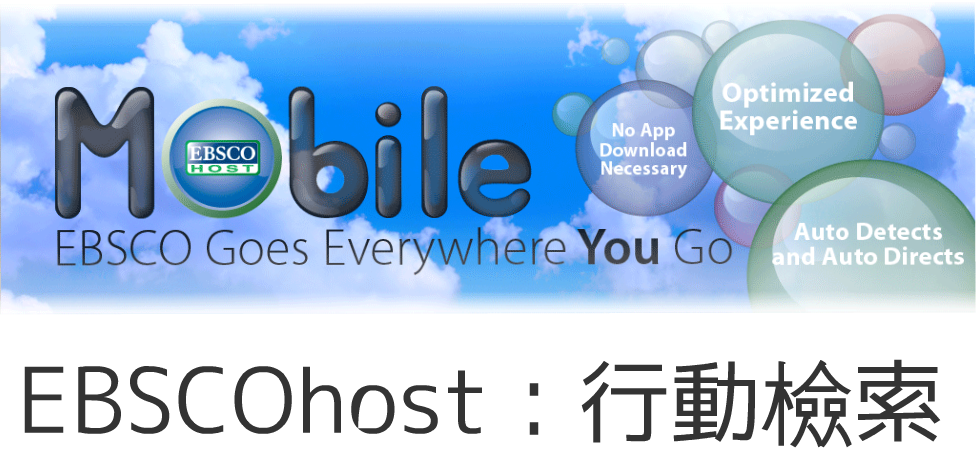 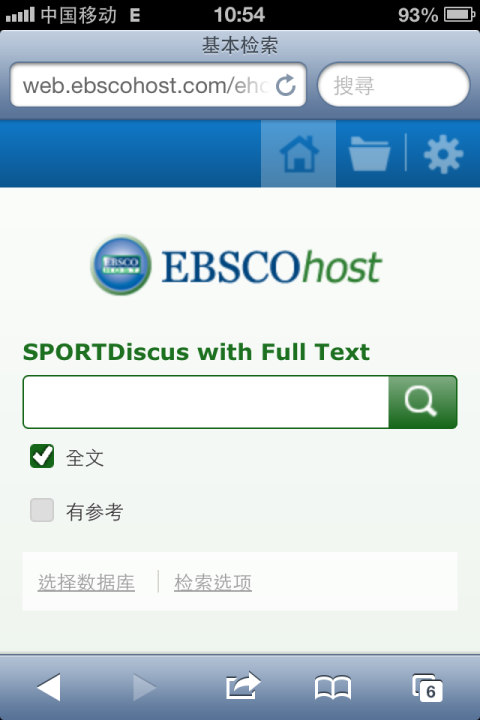 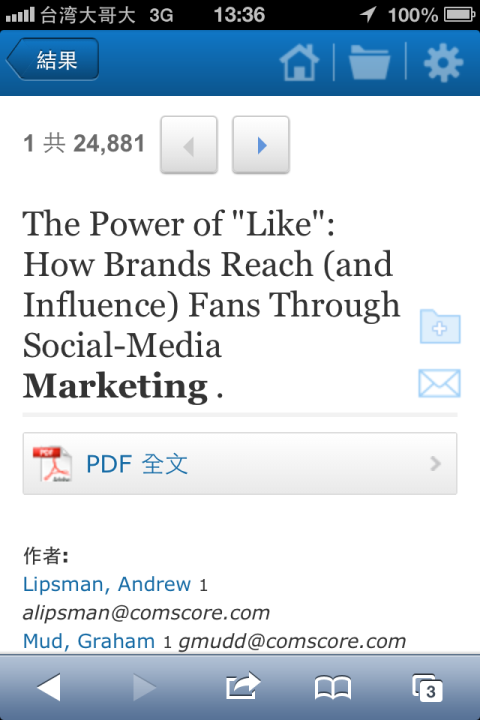 可于智能手机、平板计算机或是桌面计算机上，自由切换移动站点
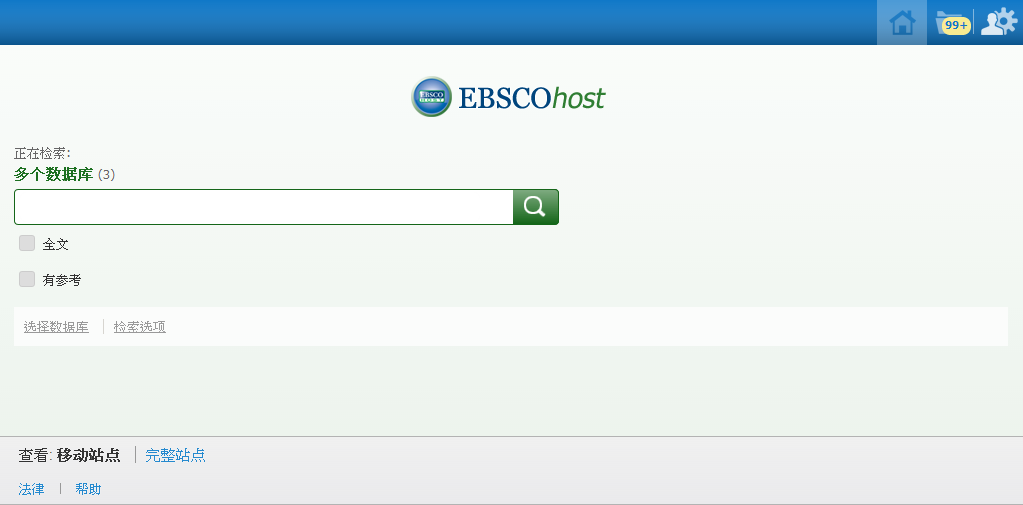 智能手机需登入校内 WIFI 才可连接数据库。
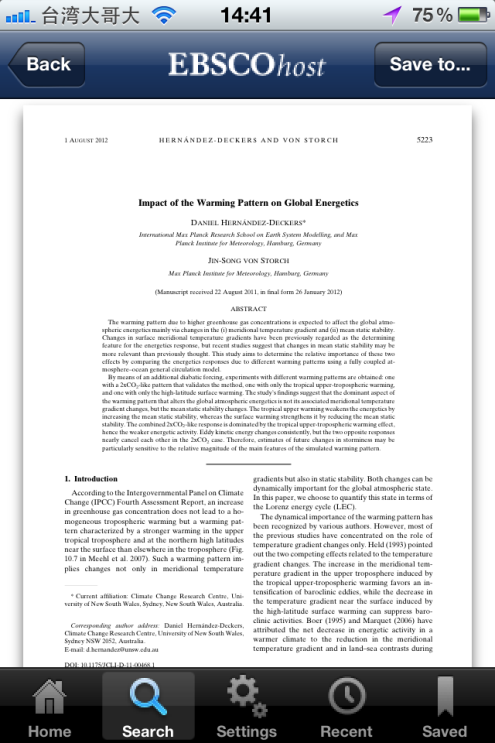 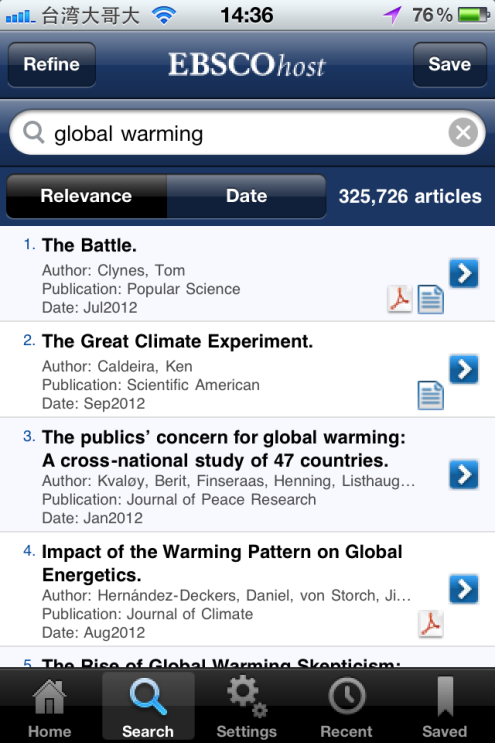 EBSCO数据库平台，是否提APP(应用程序 )给用户查找数据库
搜寻EBSCO或是EBSCOhost
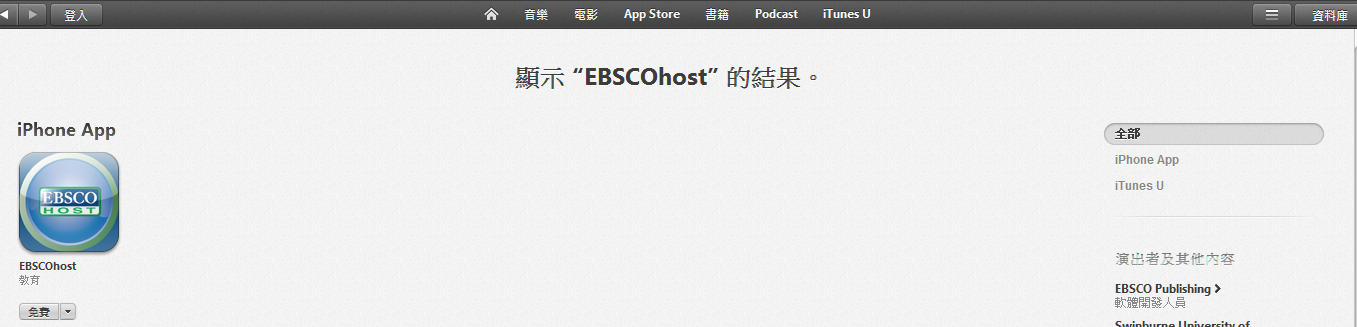 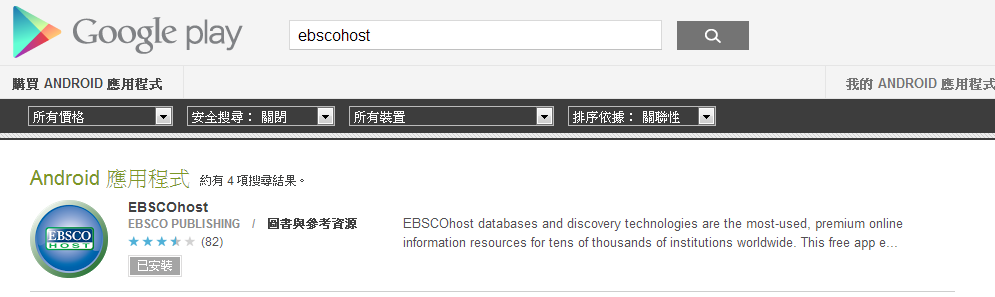 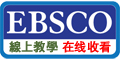 3
认识支持服务与EBSCO WebEx在线培训
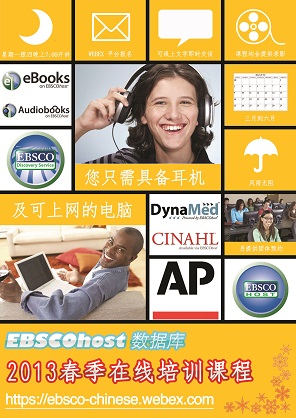 用户在使用EBSCO数据库中遇到问题，可以访问EBSCO支援站点
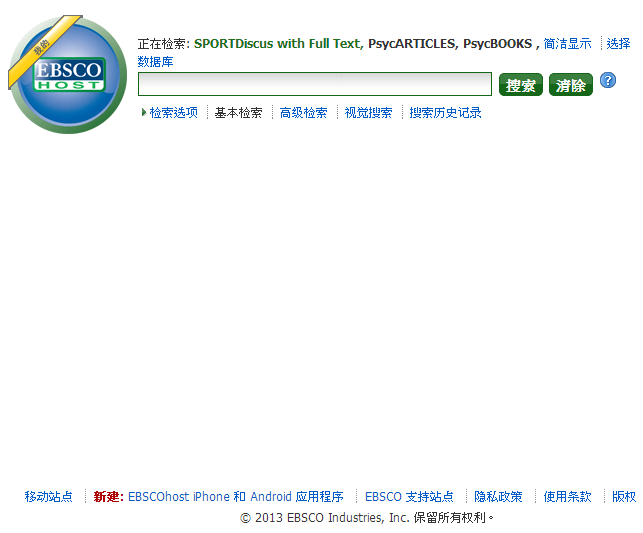 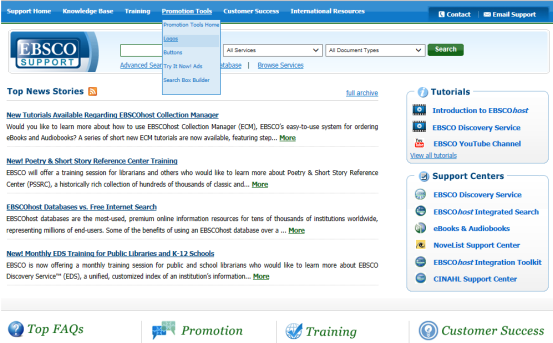 支持网站中由上方的International Resources內有提供中文的课件
還提供Search Box Builder客制化搜寻框、 Buttons下载、 在线培训的连结、 产品Logo等內容
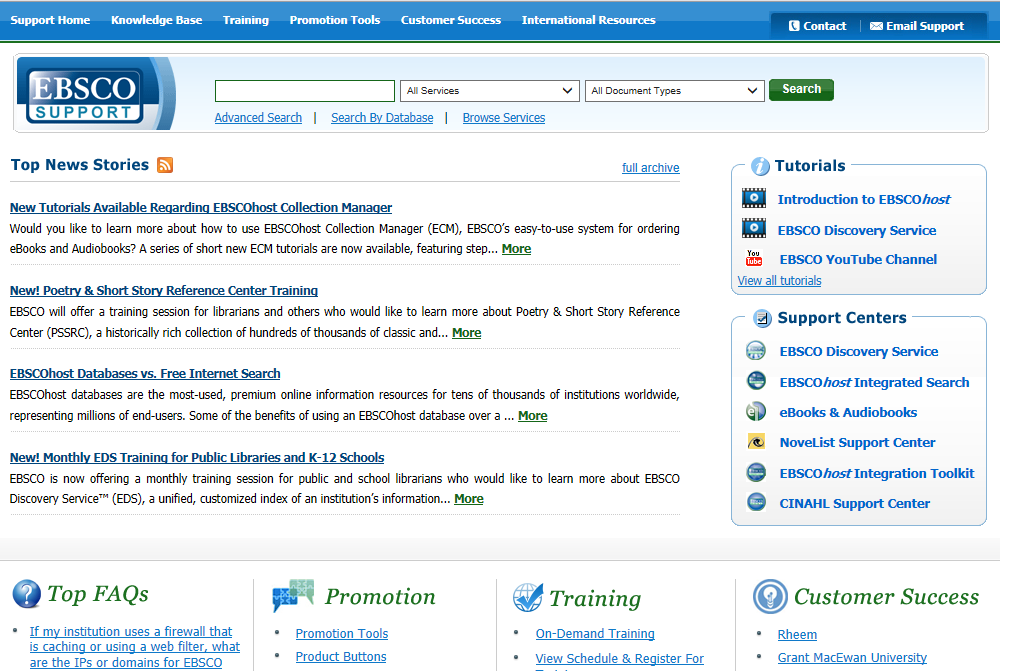 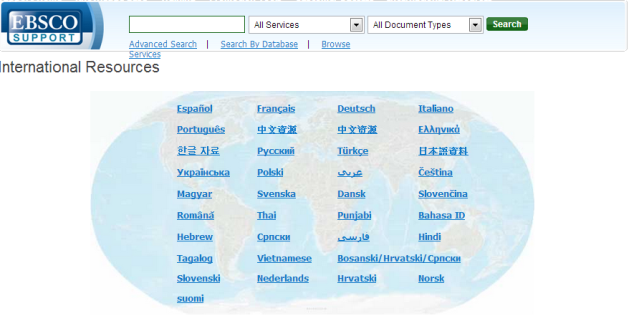 EBSCO也针对国际学生提供多国语言的在线培训(须配合当地时间)
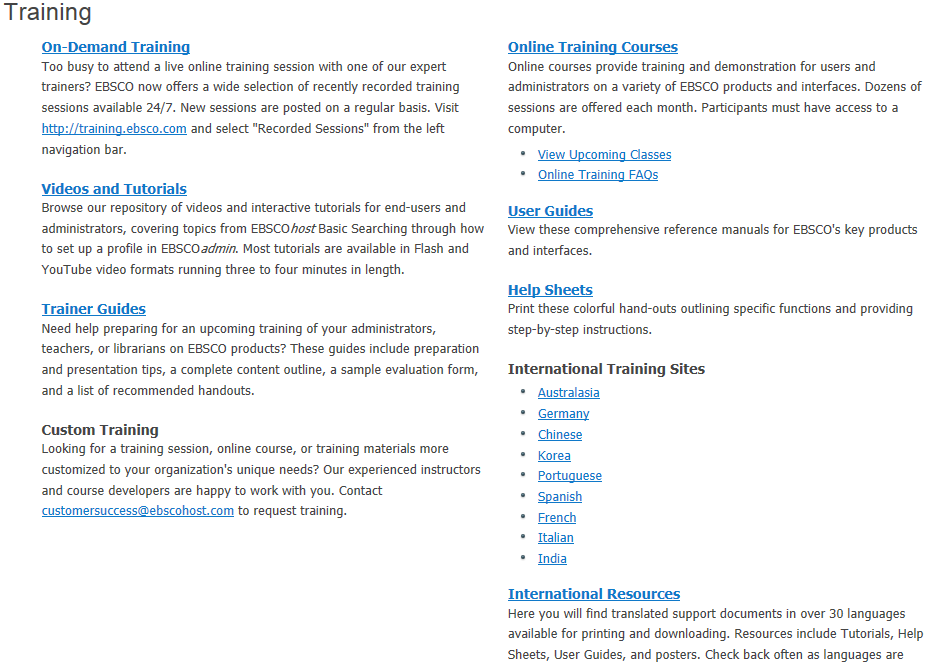 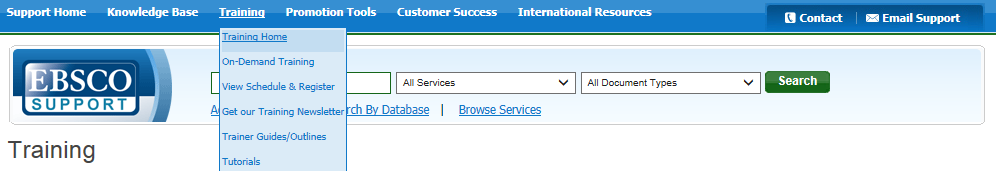 2015在线课程已经开始
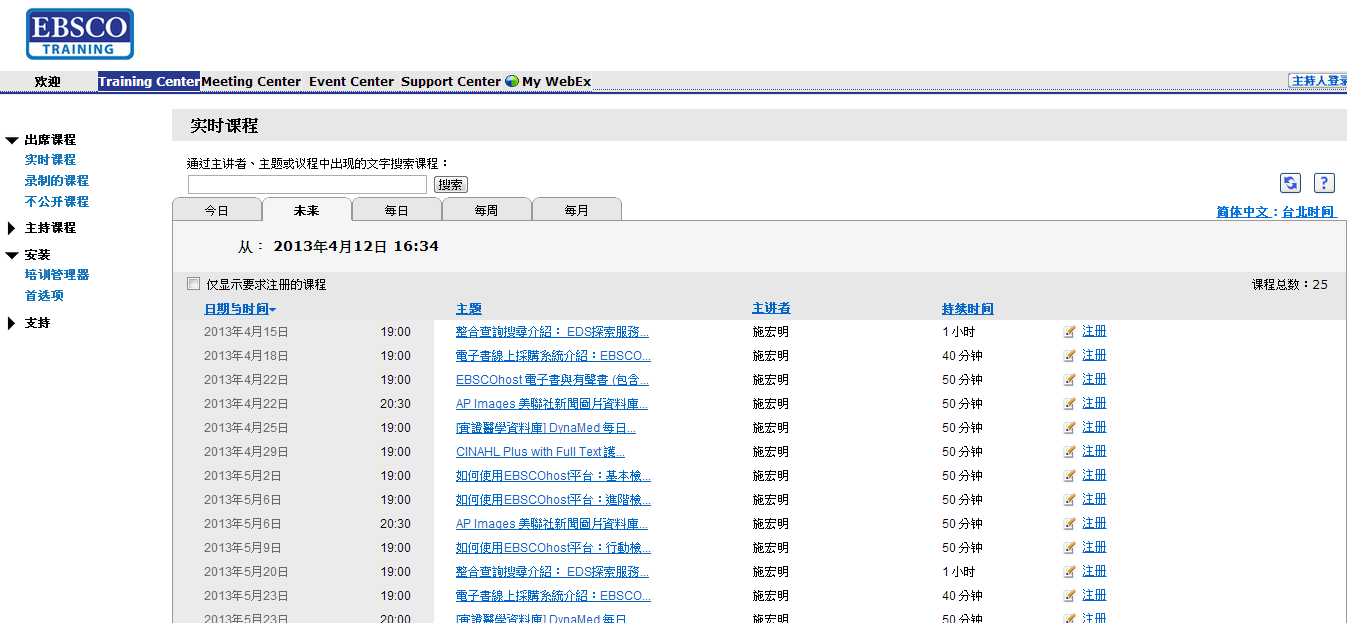 EBSCO定期提供在线培训课程，欢迎参加
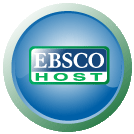 在线教学资源
中文
在线教育训练平台：
https://ebsco-chinese.webex.com/
英文
EBSCOhost Support Center：支持站点
http://support.epnet.com/


                         搜索：ebscohost
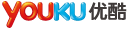 eshih@ebscohost.com    |    QQ: 2636769521
谢谢聆听
Thank You